EPA Brownfields Coalition Assessment Grant
COMMUNITY MEETINGWed., Jan. 27 – 6 to 8 PM
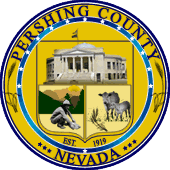 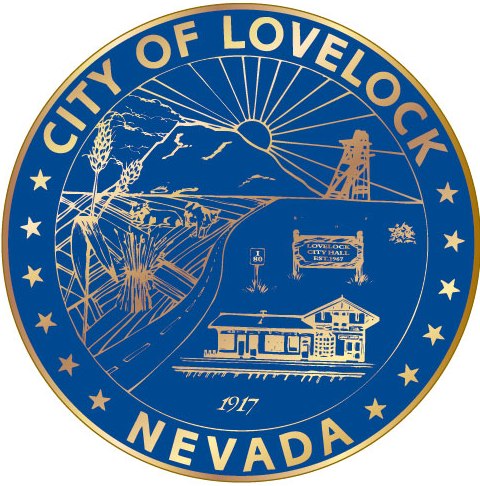 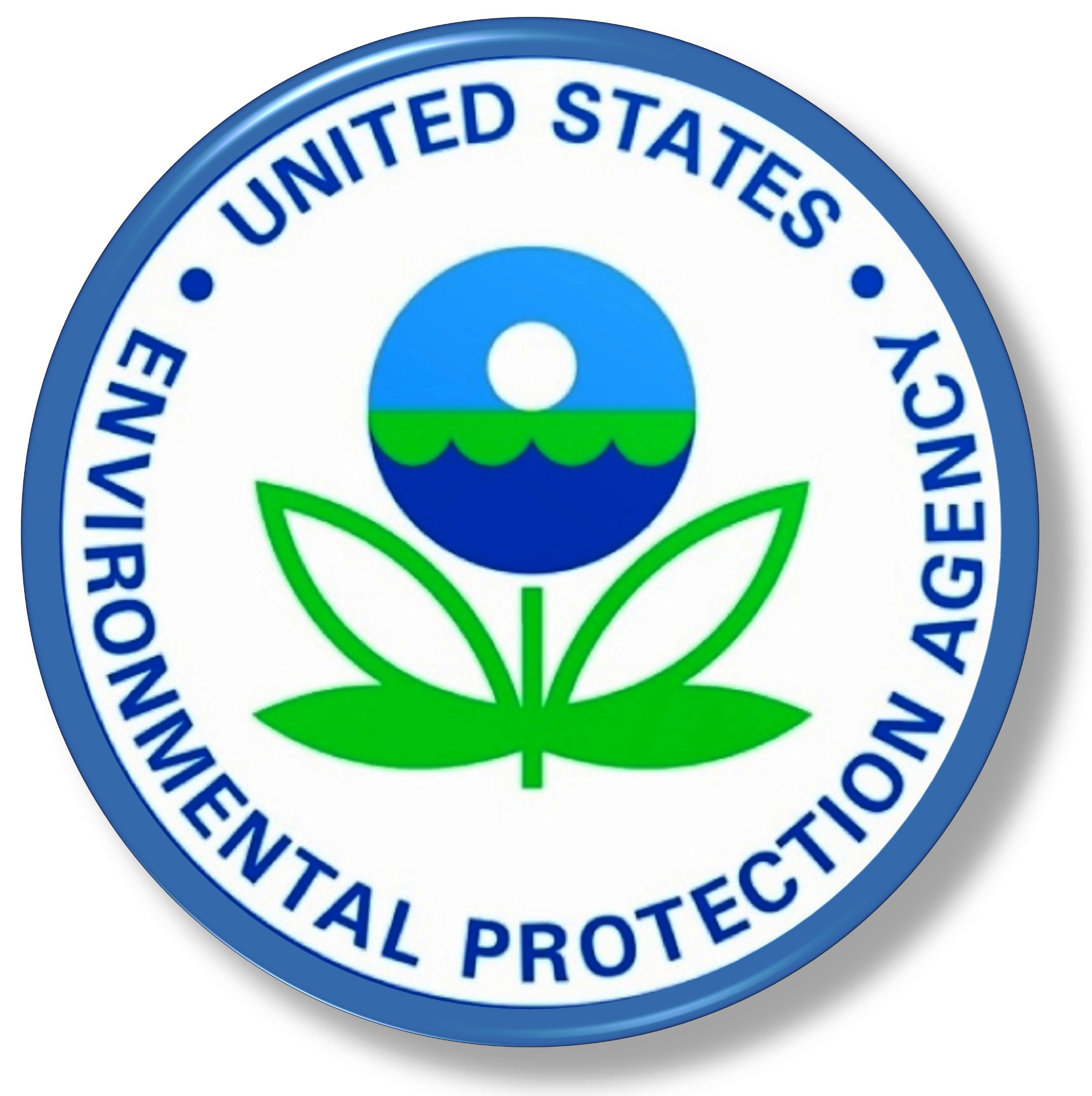 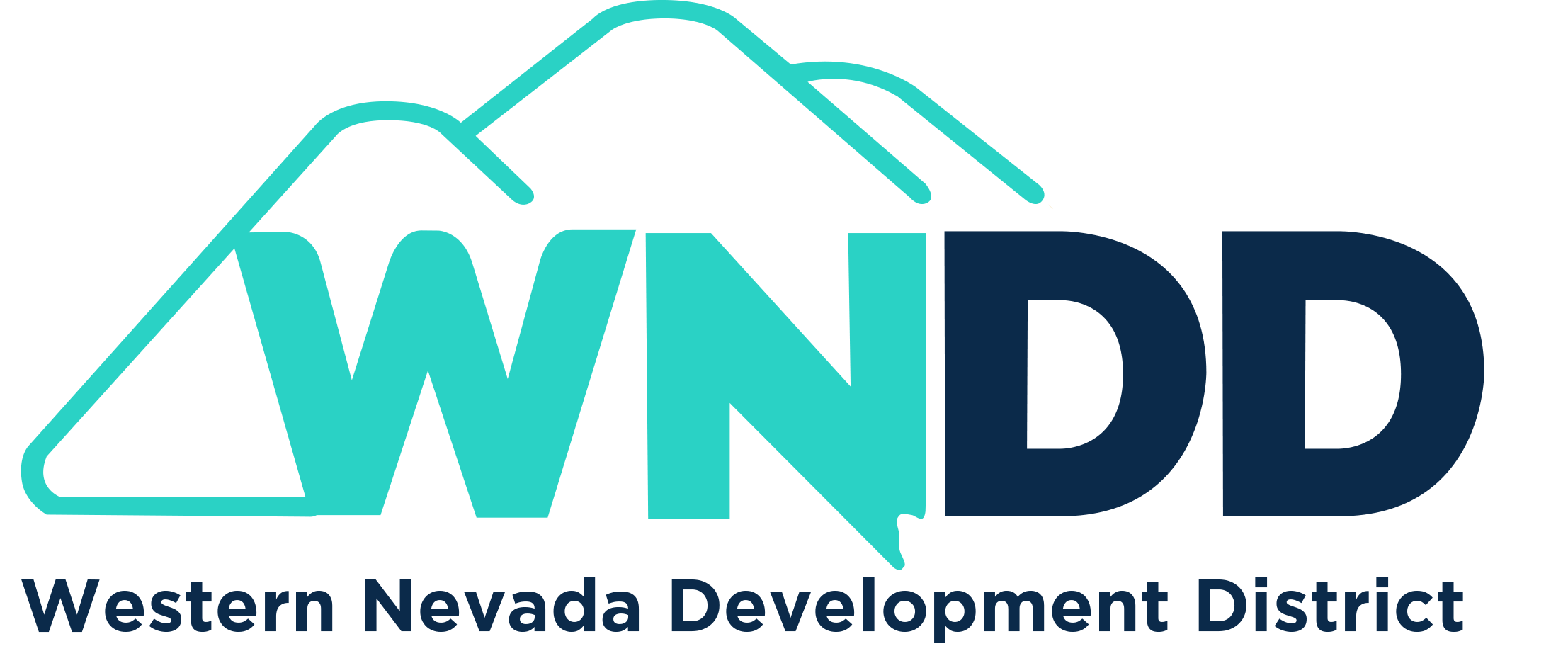 WELCOME & INTRODUCTIONS              HLA
County Commissioners
City Council Members
Pershing County Economic Development AssociationLisa Hanusiak, EPA Region 9David Friedman, NDEP
Brownfields Team
Heidi, Sheryl, Lisa, David, Philip, Tom, Don
MAYOR MICHAEL GILES
Welcome - Comments
WORKSHOP PURPOSE HLA
Overview of the EPA Brownfields Program & Our Grant

Benefits of the Brownfields Program

Activities/Tasks associated with Coalition Assessment Grant

Greater understanding of the Phase I and Phase II Activities

Certified Sites

Meet the Brownfields Team & Their Expertise

Similar Successful Brownfields Projects 

Questions answered
LISA HANUSIAK
Brownfields Project ManagerU.S. Environmental Protection Agency, Region 9
What Are “Brownfields”?
Real property, the expansion, redevelopment, or reuse of which may be complicated by the presence or potential presence of a hazardous substance, pollutant, or contaminant
Often in a designated redevelopment area and part of an overall planned strategy to revitalize and breathe new life into the community
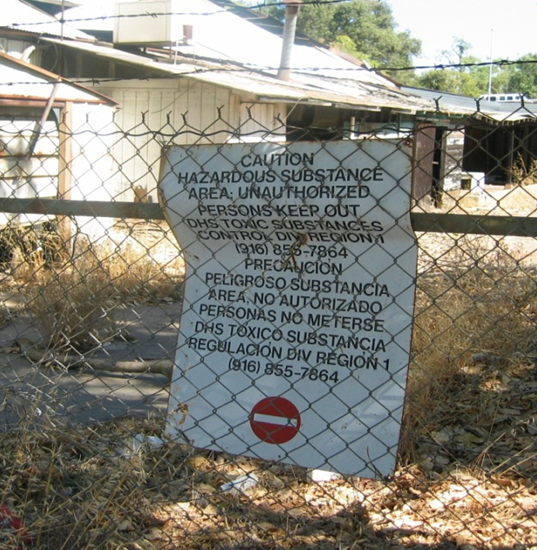 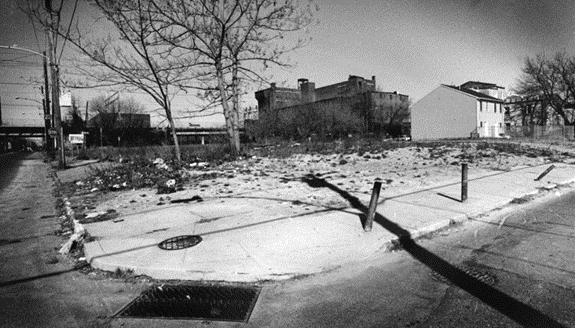 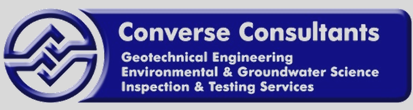 Brownfields Revitalization Program
Designed to provide funding to help communities address public and privately-owned properties that are planned for redevelopment including:
Sites that are contaminated
There is a perception that the property is contaminated

Typical sites include:
Abandoned buildings
Vacant lots
Old gas stations
Under-utilized properties
Dry cleaners
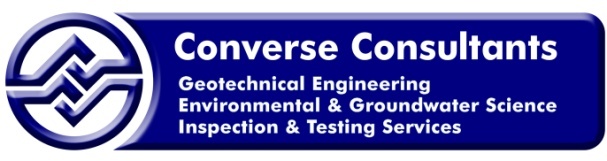 THE CONVERSE TEAM
Phillip ChildersTom Mix
Ways That Coalition Partners Can Benefit from Brownfields Redevelopment Funding
Conserve resources that would otherwise be needed to clear Publicly Owned property for redevelopment

Funding can be used to assess private sites to speed overall revitalization 

Attract  New Businesses and Jobs 

Increase Property and Sales Tax Revenues 

Prepare for future economic upturn

Improve Public Health and the Environment
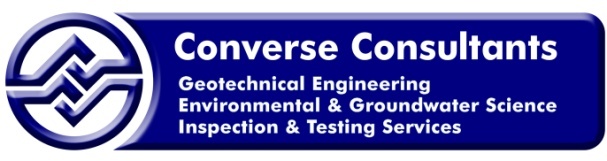 City of Lovelock and Pershing CountyUse of EPA Brownfield Funding
Inventory, Screen and Prioritize Redevelopment properties for environmental assessments;  

Conduct Phase I and Phase II ESA’s

Develop Cleanup Plans for contaminated properties, if needed; 

Develop Site Reuse Plans, Certified Sites;  and,

Conduct and Stakeholder Outreach Participation
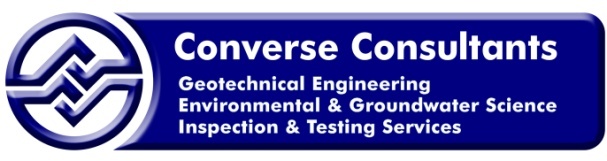 WNDD, City of Lovelock & Pershing CountyBrownfields Coalition Work Plan
Inventory of potential sites
Screening and ranking of candidate Brownfields sites
21 Phase I ESAs
12 Phase II ESAs 
8 Cleanup and 4 Reuse strategies
Community Engagement
Project and Grant Management
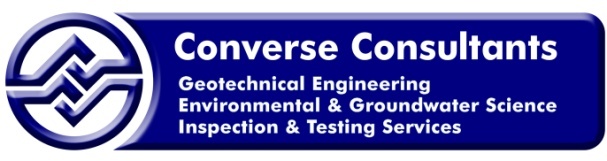 Why Do a Phase I ?
Bank will require a Phase I before providing funding
If you buy/transfer a property without a Phase I, you buy the entire property.  The good, bad, and ugly.  If it turns out to have contamination its 100% your problem


Doing a Phase I affords the following Limited Liability Protection under federal law:
Innocent Landowner Defense
Contiguous Property Owner Defense
The Bona Fide Prospective Purchaser Defense
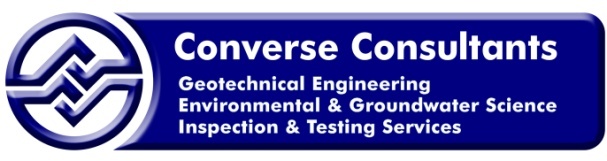 What is a Phase II & When Is It Needed ?
Recognized Environmental Condition (REC) or Environmental Risk is identified in the Phase I Report that requires physical investigation onsite. May identify contamination that will require further characterization and cleanup.

Include sub-surface soil analysis, groundwater sampling, installing monitoring wells, indoor air sampling, mold sampling, asbestos sampling, lead sampling etc.. 

A Phase II Assessment must meet All Appropriate Inquires per ASTM standard.
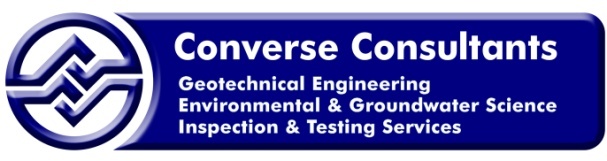 New Brownfields Initiative: Certified Site Characterization
A Certified Site designation serves as a pre-qualification, indicating that a property’s title is clear, that it possesses, among other things, sufficient utilities and other infrastructure for commercial use, provides preliminary soil engineering, environmental due diligence and that it is properly zoned and has adequate transportation access for such uses. 

Reduces the risk associated with development by providing detailed and current information about a site including price and availability, utilities, access, environmental concerns, and potential site development challenges.
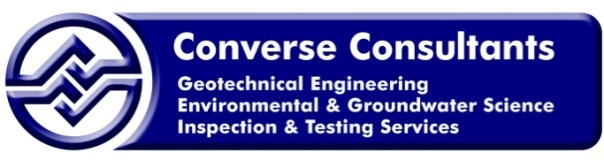 Converse Consultants:Brownfields Experience
1992-Present
Prime Consultant Under 21 EPA Brownfields Grants   
         including 15 in Northern Nevada:
Churchill County
Lyon County
Mineral County 
Carson City
Douglas County 
Sparks
Carlin
City of Lovelock and Pershing County

We’re About Getting the Job Done Right. The First Time. Under-Budget.  Ahead of Schedule
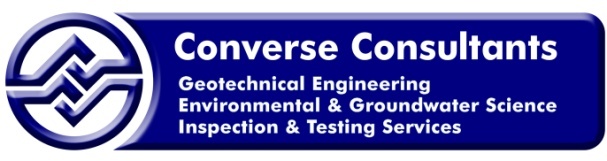 Our Coalition and Community-Wide Site Assessments and Targeted Brownfields Assessments Experience
Our Current Community-Wide Site Assessments Grant Projects
Successful Brownfields Revitalization Projects:  Churchill County Law Enforcement Center
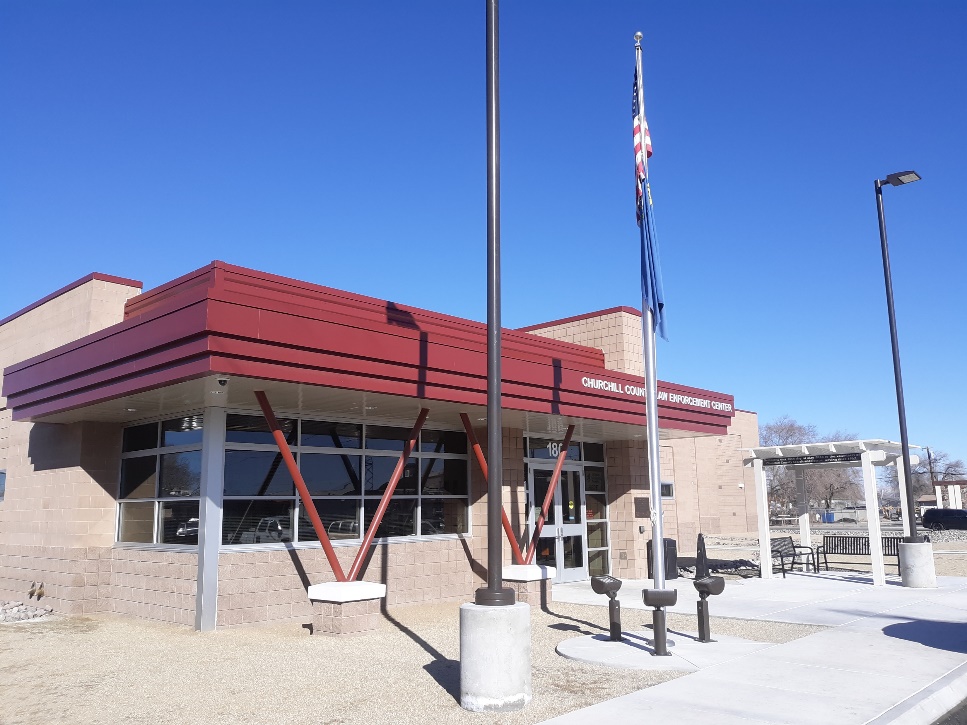 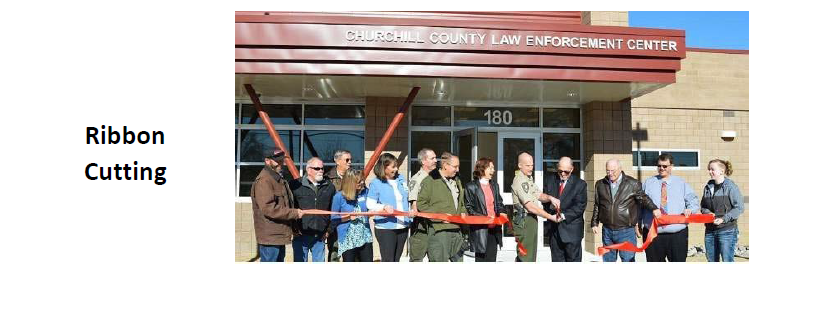 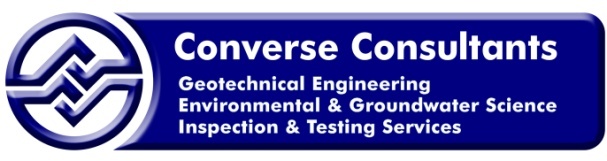 Successful Brownfields Revitalization Projects: William N. Pennington Life Center
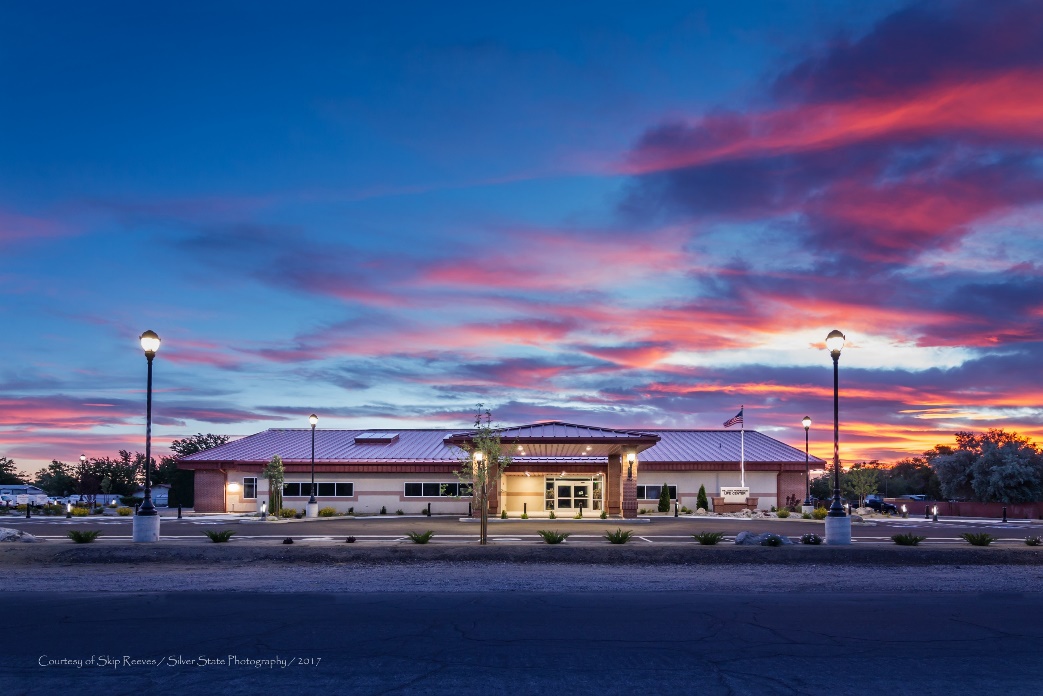 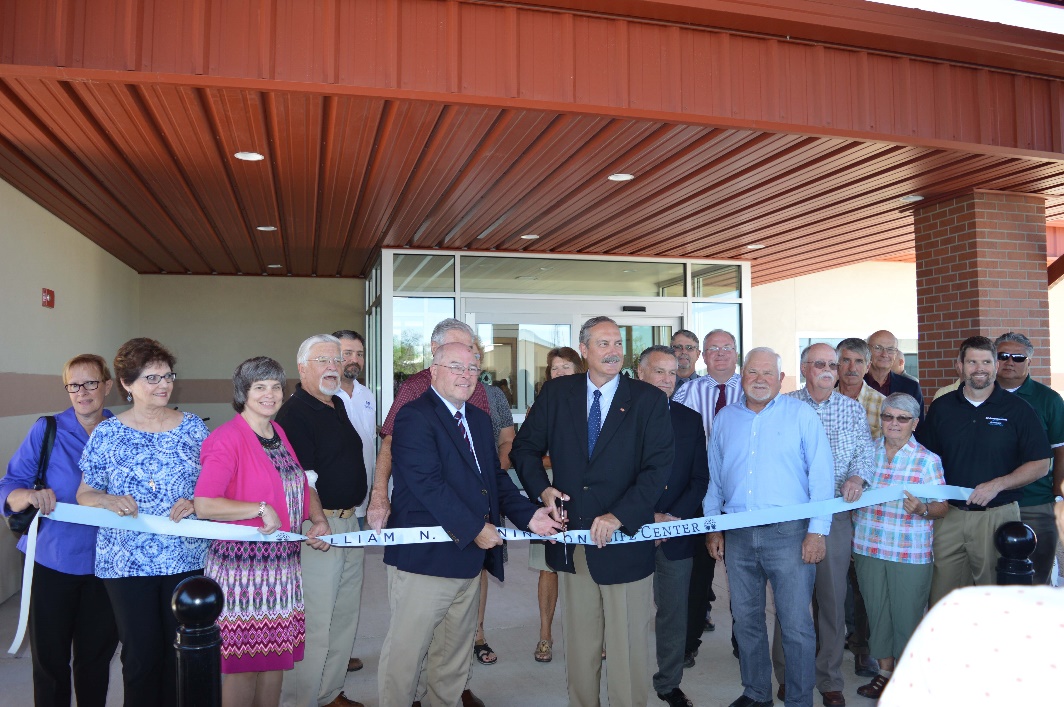 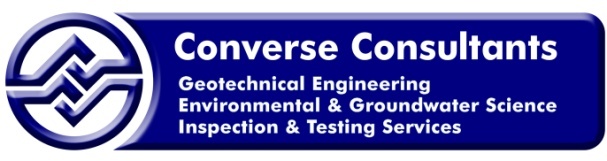 Successful Brownfields Revitalization Projects: Polaris Distribution Center Fernley
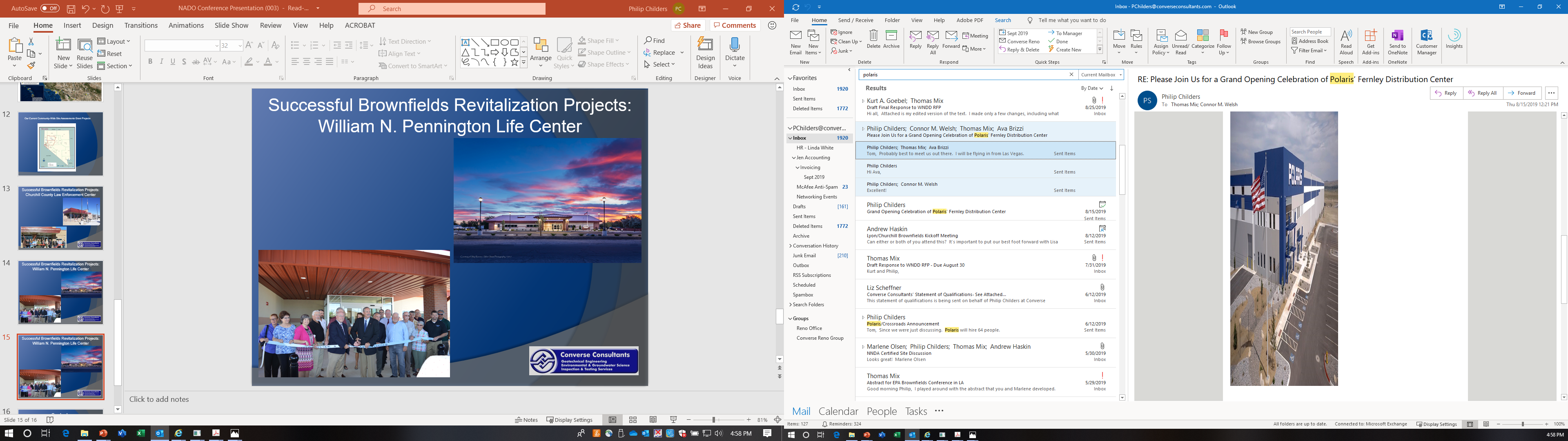 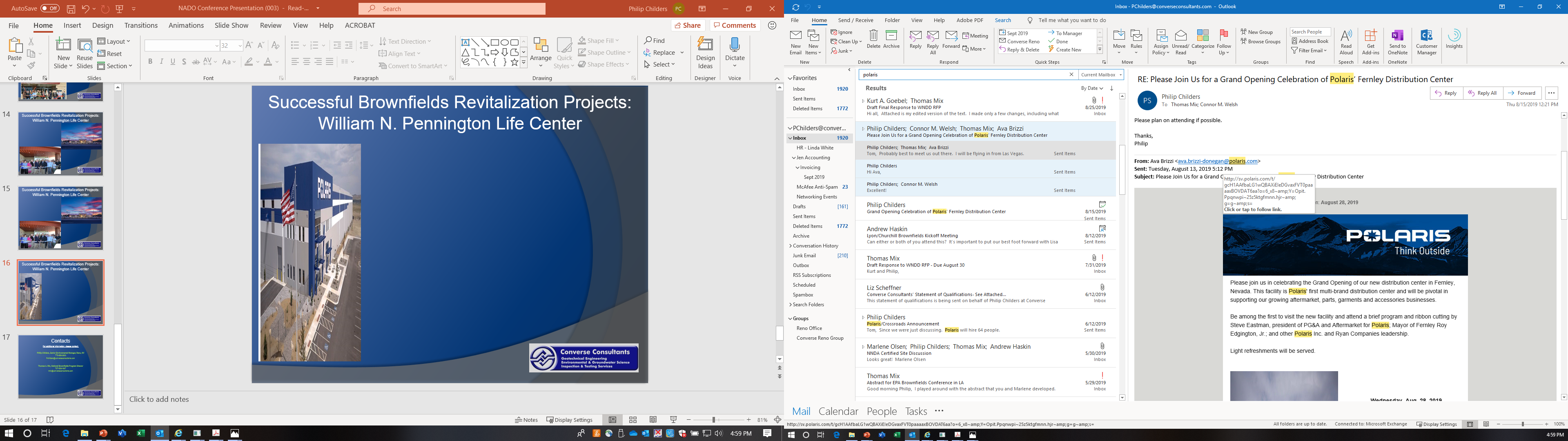 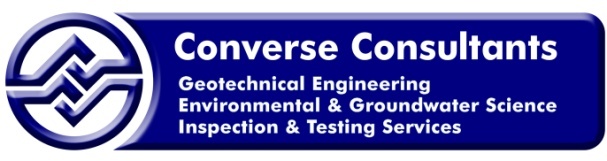 questions
Contacts
For additional information, please contact:
Heidi Lusby-Angvick, Executive Director – PCEDA
775-273-4909 pceda.hlusby@gmail.com

Sheryl Gonzales, Executive Director – WNDD
775-473-6753sgonzales@wndd.org

Philip Childers, Senior Environmental Manager, Reno, NV
775-856-3833
Pchilders@converseconsultants.com

Thomas A. Mix, National Brownfields Program Director
707-206-1647
tmix@converseconsultants.com
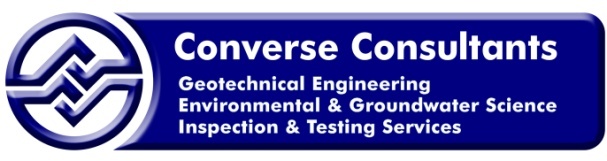